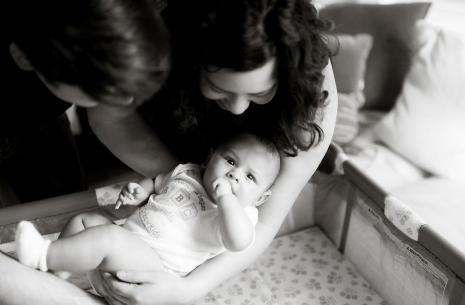 Equity and Safe Sleep for InfantsSafe Sleep Environment Education and Implementation
April 15th, 2024 2:00 PM
Welcome Corliss!
Please welcome our newest ILPQC team member:

Corliss Davis
ILPQC Community Engagement
Project Coordinator
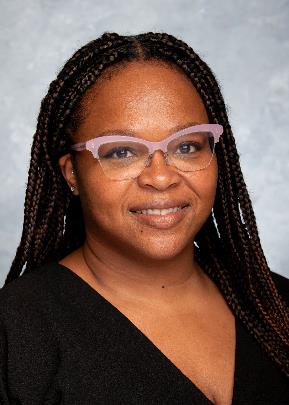 Illinois Perinatal Quality Collaborative
2
Overview
2024 Face-to-Face Meeting
ESSI Aims and Measures
Healthcare Professional Education: Safe Sleep Environment Education and Implementation  
Upcoming Opportunities of Interest to ESSI Teams
Illinois Perinatal Quality Collaborative
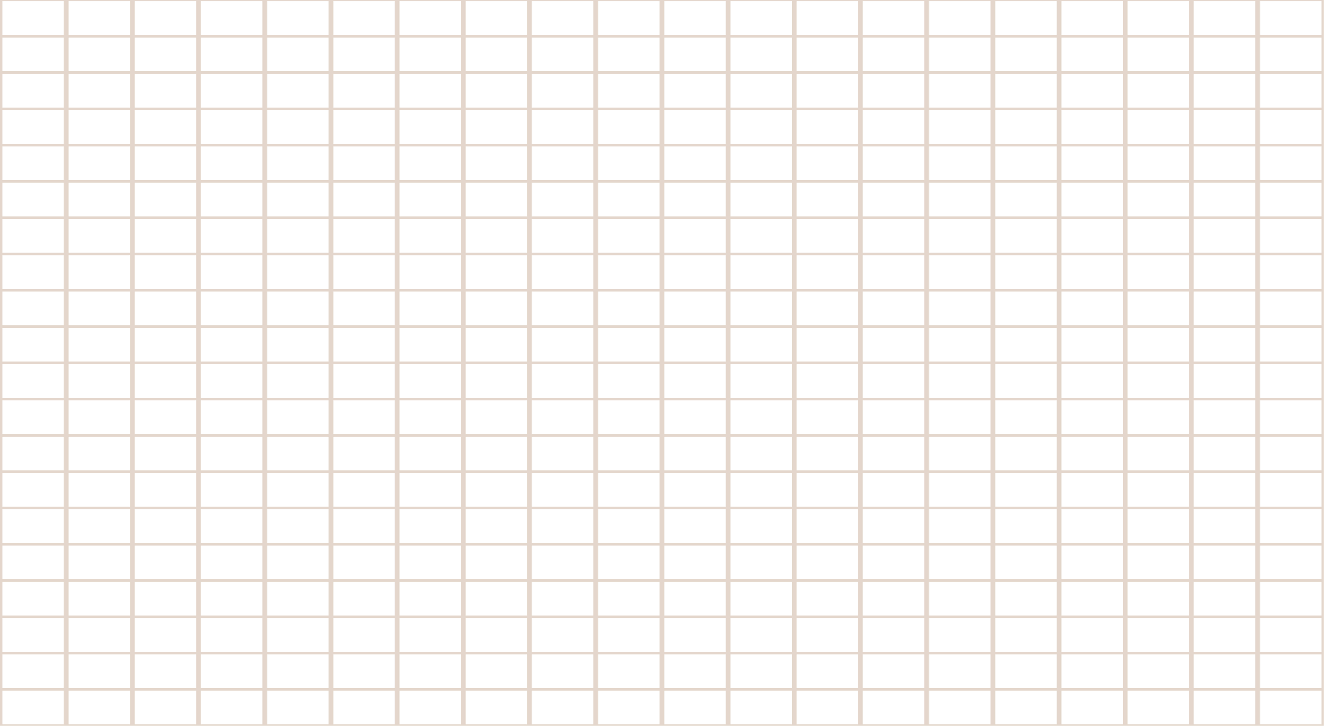 ESSI ABP MOC Part IV
Complete an attestation form if you are an ABP-certified physician seeking 25 credits under MOC Part IV
Submit the attestation form to your QI project leader for signature and send back to info@ilpqc.org for credit in 2024 
You can start submitting the attestation form in October

Attestation of Meaningful Participation:
Intellectually engaged in planning and executing the project
Participated in implementing the project’s interventions - the changes designed to improve care
Regularly reviewed data in keeping with the project’s measurement plan
Collaborated in the activity by attending team meetings
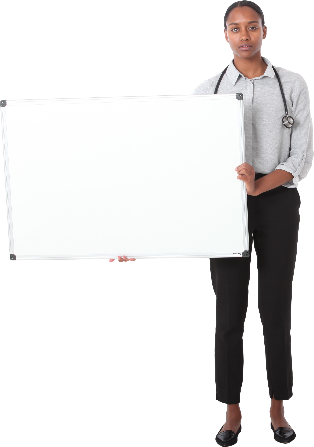 Claim your credits!
4
Illinois Perinatal Quality Collaborative
ATTENDANCE POLL!
Please fill out the poll so that we can track hospital team attendance at ESSI webinars
2024 Face-to-Face Meeting
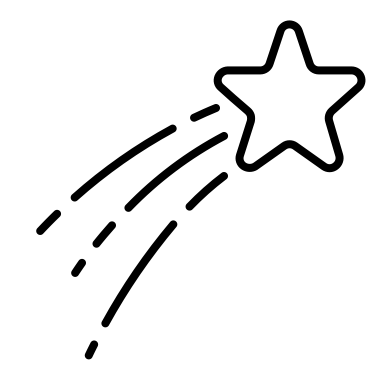 Register Now!
2024 OB & Neonatal 
Face-to-Face Meetings
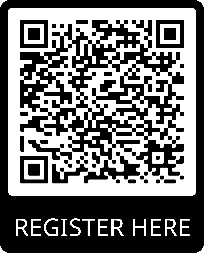 Calling ALL Perinatal Leaders, Providers, Nurses, Advocates, & Friends!
OB TEAMS:
at the President Abraham Lincoln Doubletree Hotel 
in Springfield, IL
MAY 22ND, 2024
NEONATAL 
TEAMS:
MAY 23RD, 2024
Join us for two interactive days of collaborative learning with the IL Perinatal Quality Collaborative!
We have an exciting opportunity!Please email your Perinatal Network Administrator or email info@ilpqc.org if you are interested in this opportunity!
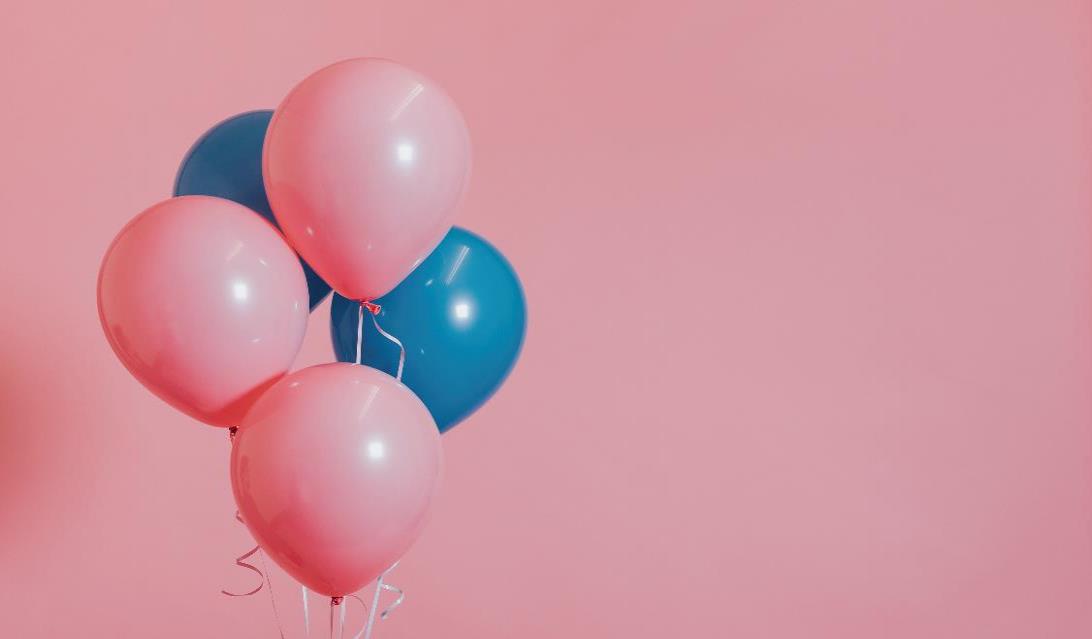 8
ILPQC F2F Agenda
9
2024 F2F Neonatal Storyboards
Share the great work that your ESSI Team is doing!
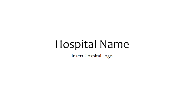 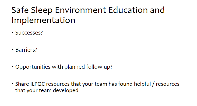 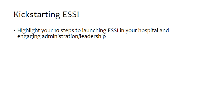 See the chat for the Storyboard templates! Also available on F2F Webpage and in newsletter
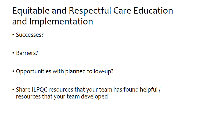 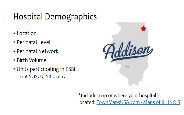 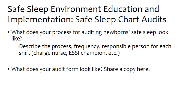 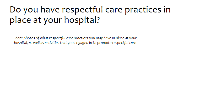 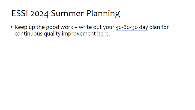 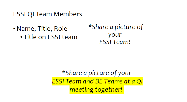 Kickstarting ESSI at your hospital. Share successes, opportunities of Equitable and Respectful Care Education implementation.
Share successes, opportunities of Safe Sleep Education implementation. Share ESSI 2024 Summer Planning goals.
Introduce your hospital and ESSI QI Team
Upcoming Face-to-Face 2024 Prep
Submit your Data!
All ESSI data baseline-March 2024 will be due on April 30, 2024, for award consideration.
Call for Storyboards!
Templates in the chat and the on F2F page! All hospital teams are asked to create a storyboard on their QI work.
Register for F2F 2024!
Early Bird Registration: March 11th – April 8th 
$75/day or $145/both days
Regular Registration: April 9th – April 26th   
$100/day or $200/both days
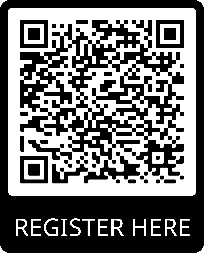 Data Due: 
Tuesday 
April 30th, 2024
Illinois Perinatal Quality Collaborative
11
Illinois Perinatal Quality Collaborative
12
ESSI Launch Award Criteria
ESSI Aims and Measures
ESSI Initiative Aims
1
By December 2025, greater than 70% of Illinois birthing and children’s hospitals will address disparities and promote neonatal equity by actively participating in the ESSI initiative.​
2
By December 2025, greater than 80% of infants will be discharged from ILPQC hospitals with a completed ESSI Bundle.
Parents or caregivers report an understanding of a safe sleep environment.
AWARENESS
Family is prepared for a transition to home, including SDoH screening and resource linkage.
READINESS
Communication to primary care provider completed.
TRANSFER OF CARE
Illinois Perinatal Quality Collaborative
14
DRIVER 1
Healthcare Professional Commitment
DRIVER 2
Inclusive Clinical Environment
DRIVER 3
Parents and Caregiver Empowerment
DRIVER 4
Community Partnerships
DRIVER 5
Healthcare Data Utilization
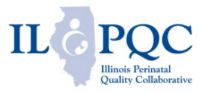 12
Illinois Perinatal Quality Collaborative
Aims
Secondary Drivers
Primary Drivers
1
By December 2025: 

1. Greater than 70% of Illinois birthing and children’s hospitals will address disparities and promote neonatal equity by actively participating in the ESSI initiative.

2. Greater than 80% of infants will be discharged from ILPQC hospitals with a completed ESSI bundle.
Healthcare Professional Commitment
Equitable and Respectful Care Education and Implementation
Safe Sleep Environment Education and Implementation
Organizational Leadership Commitment
Equitable and Inclusive Unit Policies
Parent and Caregiver Experience Prioritization
Inclusive Clinical Environment
Key Driver Diagram
Respectful Parent and Caregiver Partnerships
Safe Sleep Awareness
Transition to Home, including SDoH Screening and Resource Linkage
Parent and Caregiver Empowerment
Resource Mapping
Building Relationships with Community Organizations
Transfer of Care to Community Providers
Community  Partnerships
Collection of Accurate Race and Ethnicity Data
Dissemination of Stratified Data
Application of Data to Address Inequities
Healthcare Data Utilization
Awareness: Parents or caregivers report an understanding of a safe sleep environment, including navigating challenges to safe sleep at home
Readiness: Family is prepared for a transition to home, including SDoH screening and resource linkage
Transfer of Care: ESSI Newborn Care Plan (Awareness & Readiness) documented in the discharge
ESSI Bundle:
16
Illinois Perinatal Quality Collaborative
Safe Sleep Environment Education and Implementation
SUID
Each year, there are about 3,400 sudden unexpected infant deaths (SUID) in the United States. These deaths occur among infants less than 1 year old and have no immediately obvious cause.
The three commonly reported types of SUID include the following:
Sudden infant death syndrome (SIDS).
Unknown cause.
Accidental suffocation and strangulation in bed.
In 2020, there were about 1,389 deaths due to SIDS, about 1,062 deaths due to unknown causes, and about 905 deaths due to accidental suffocation and strangulation in bed.
Illinois Perinatal Quality Collaborative
18
Illinois Perinatal Quality Collaborative
19
Sudden Unexpected Infant Death Case Registry
During the pandemic years of 2020-2021 in Cook County, infants continued to die suddenly and unexpectedly about once a week.
During this time there were 99 SUIDs, 96 of which were sleep-related.
99% of infants were found in an unsafe sleep environment.
22% of infants were found on their stomach.
74% of infants were sleeping with another person.
89% of infants were found in places not approved for safe sleep.
91% percent of infants were sleeping with soft bedding.
20
Illinois Perinatal Quality Collaborative
We must continue to raise awareness of these tragedies and respectfully promote safe infant sleep practices to reduce risk and to eliminate these preventable deaths.
Change Ideas
DRIVER 1: 
HEALTHCARE PROFESSIONAL COMMITMENT​
Educate providers, nurses, and other staff about the importance of a safe sleep environment for every sleep during hospitalization and at home
Encourage meaningful, culturally appropriate, respectful, nonjudgmental conversations between providers, nurses, and other staff and parents and caregivers about a safe sleep environment
Secondary Driver 2: Safe Sleep Environment Education and Implementation
Endorse and model a safe sleep environment for every sleep during the hospitalization, including correcting unsafe behaviors
ESSI Safe Sleep Education Plan – Get to Green
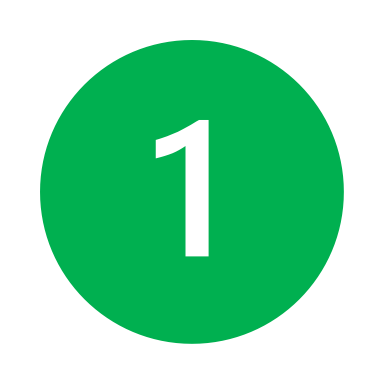 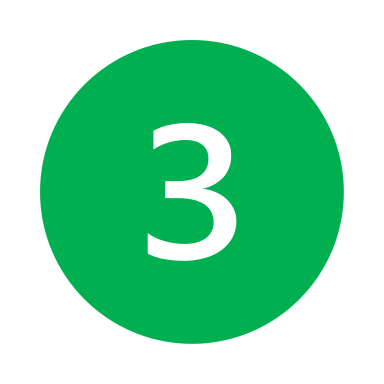 Crib Cards 
Crib Audits 
Media Toolkits  
Sharing Patient Stories
Risk Reduction
Respectful Conversations
Option 1: E-Module updated with 2022 AAP Recommendations 
Option 2: Complete Cribs for Kids Safe Sleep Ambassador Training
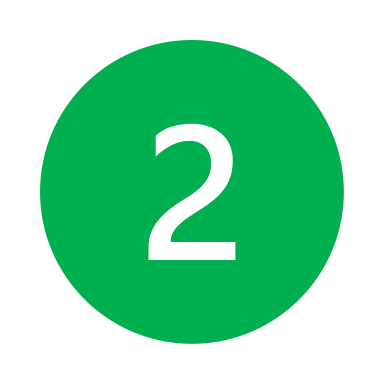 23
Illinois Perinatal Quality Collaborative
Step 2: Disseminate Recommendations and Educate about Safe Sleep
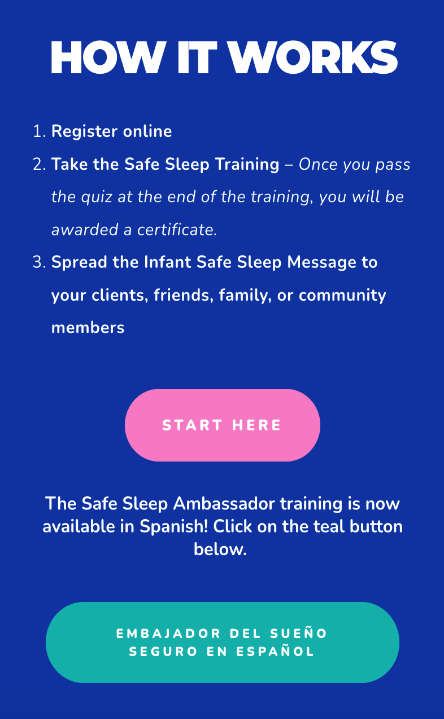 Cribs for Kids – Ambassador Training
ILPQC Recommended 
Easily accessible, brief course that goes into depth on 12 steps to safe sleep 
Available in English and Spanish
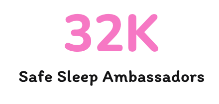 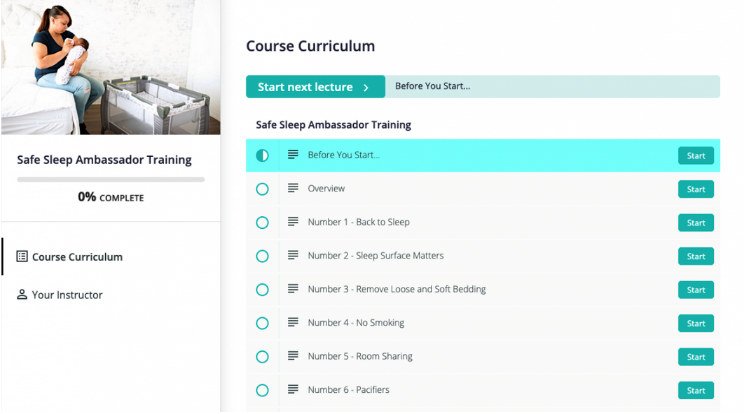 12 Steps from Cribs for Kids
Back to Sleep 
Feed Baby Breast Milk
Place Baby in a Bare Crib
Avoid Smoking, Vaping, and Impairment
Keep up with Medical Visits and Vaccines
Practice Tummy Time
Safe Sleep Surface
Room Sharing without Surface Sharing
Sleep with a Pacifier
Dress for Sleep
Caution Use of Commercial Products and Devices
Spread the Safe Sleep Message
Change Ideas
DRIVER 1: 
HEALTHCARE PROFESSIONAL COMMITMENT​
Educate providers, nurses, and other staff about the importance of a safe sleep environment for every sleep during hospitalization and at home
Encourage meaningful, culturally appropriate, respectful, nonjudgmental conversations between providers, nurses, and other staff and parents and caregivers about a safe sleep environment
Secondary Driver 2: Safe Sleep Environment Education and Implementation
Endorse and model a safe sleep environment for every sleep during the hospitalization, including correcting unsafe behaviors
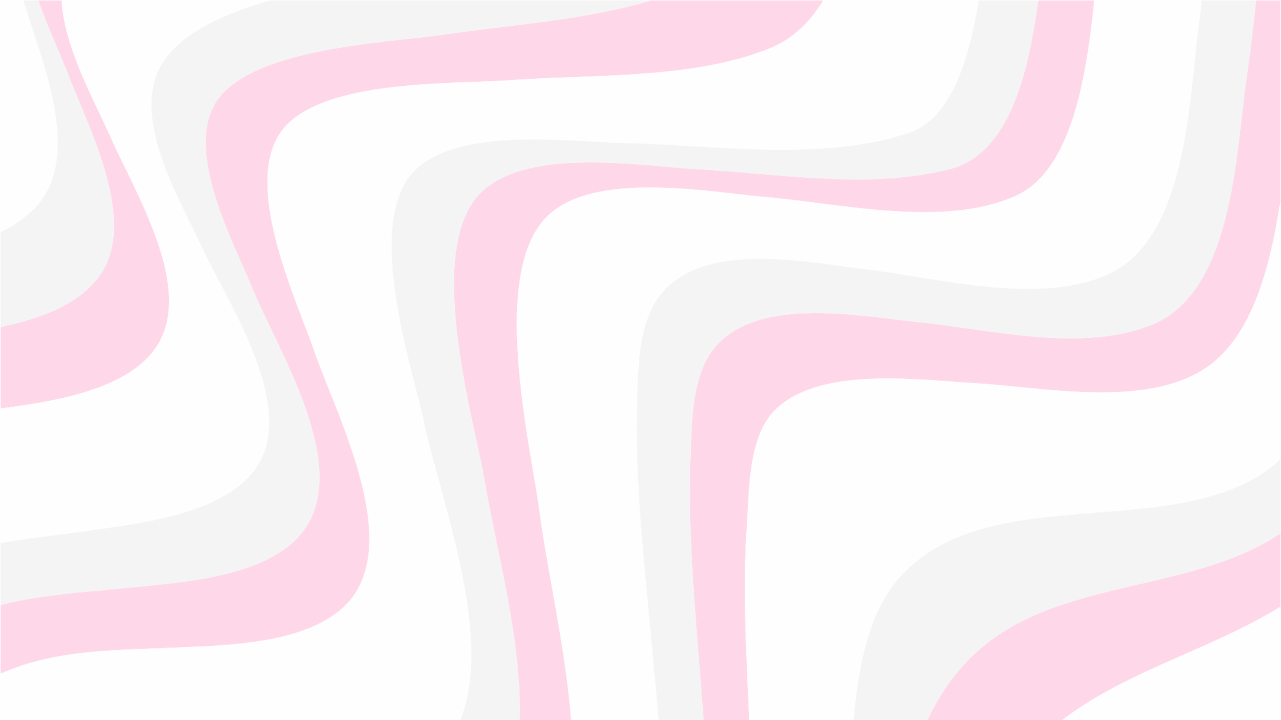 What about Safe Sleep in the NICU?
Studies have shown that NICU providers do not consistently support infant sleep safety recommendations (Barsman, 2015)   
Endorsing safe sleeping guidelines with parents of infants from the time of admission to the NICU can have a significant influence on safe sleep messaging for parents of NICU babies.
Additional Education for NICU Providers: Read Transition to a Safe Sleep Environment for the NICU Patient  and Transition to Safe Sleep at Home Needs a Consistent Approach for NICU Babies and Their Parents
Transitioning from the NICU to Home
Safe Sleep Algorithms
In a 2006 survey of 252 NICU nurses, nurses surveyed were inconsistent regarding how they determined when a preterm infant is ready to sleep supine. 
Answers included close to discharge (13%), when maintaining their body temperature in an open crib (25%), PMA of 34 to 36 weeks (15%), PMA ≥37 weeks (13%), and when the infant’s respiratory status was stable (6%). There is a clear need for a standardized process for determining when to practice sleep. 
The AAP states the following, "The NICU should use an algorithm for routine and repeated evaluation of each infant for safe home sleep readiness. Some safe sleep practices may be added incrementally."  
Safe sleep algorithms have been developed based on literature review, expert opinion, and unit consensus
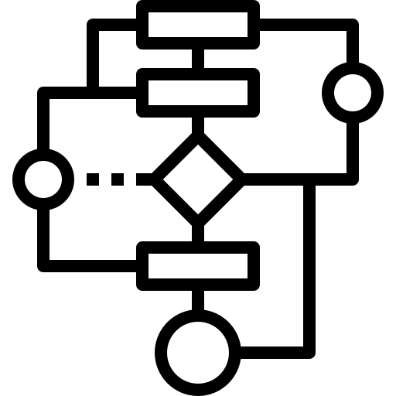 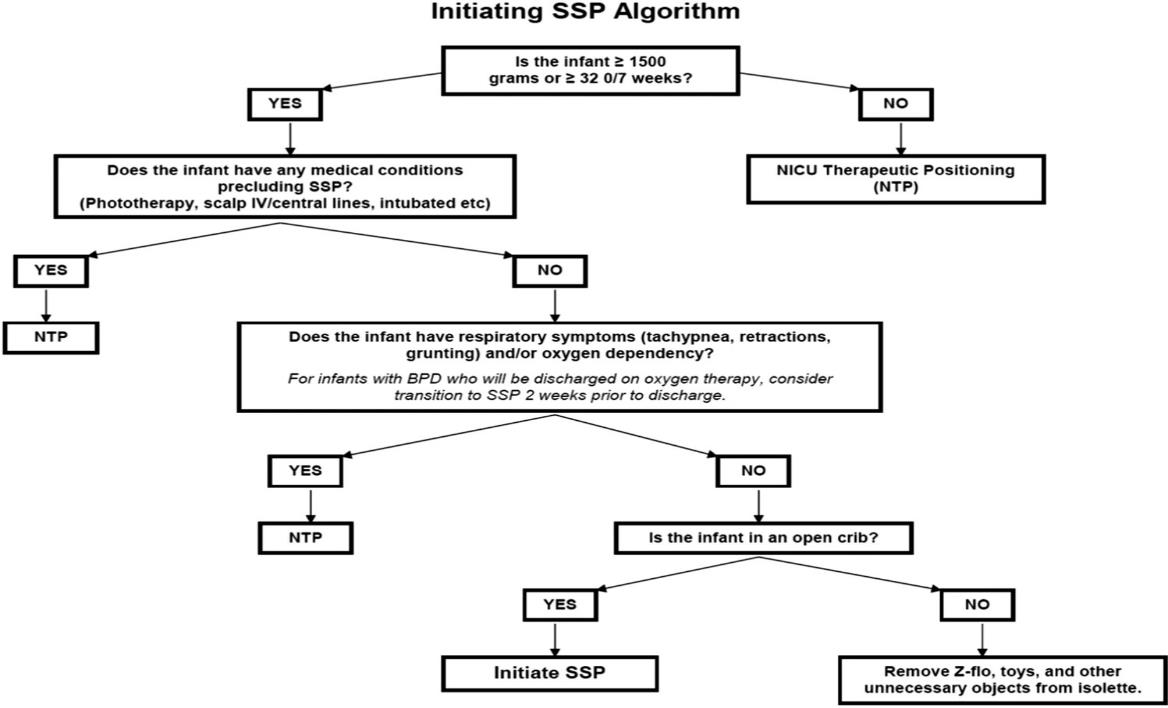 Safe Sleep Algorithm utilized by Hwang et.al
Hwang et.al showed a pre- to post-intervention improvement with overall safe sleep environmental compliance in 2 community NICUs from 25.9% to 79.7%
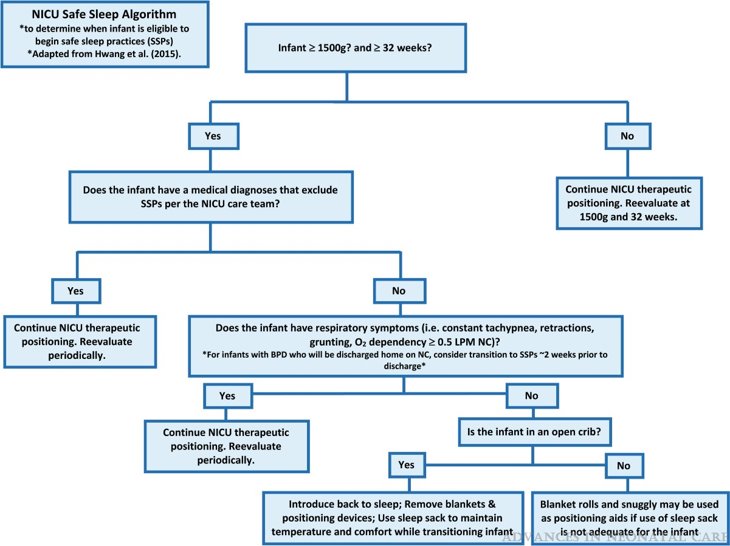 Safe Sleep Algorithm utilized by Treiber-Paul
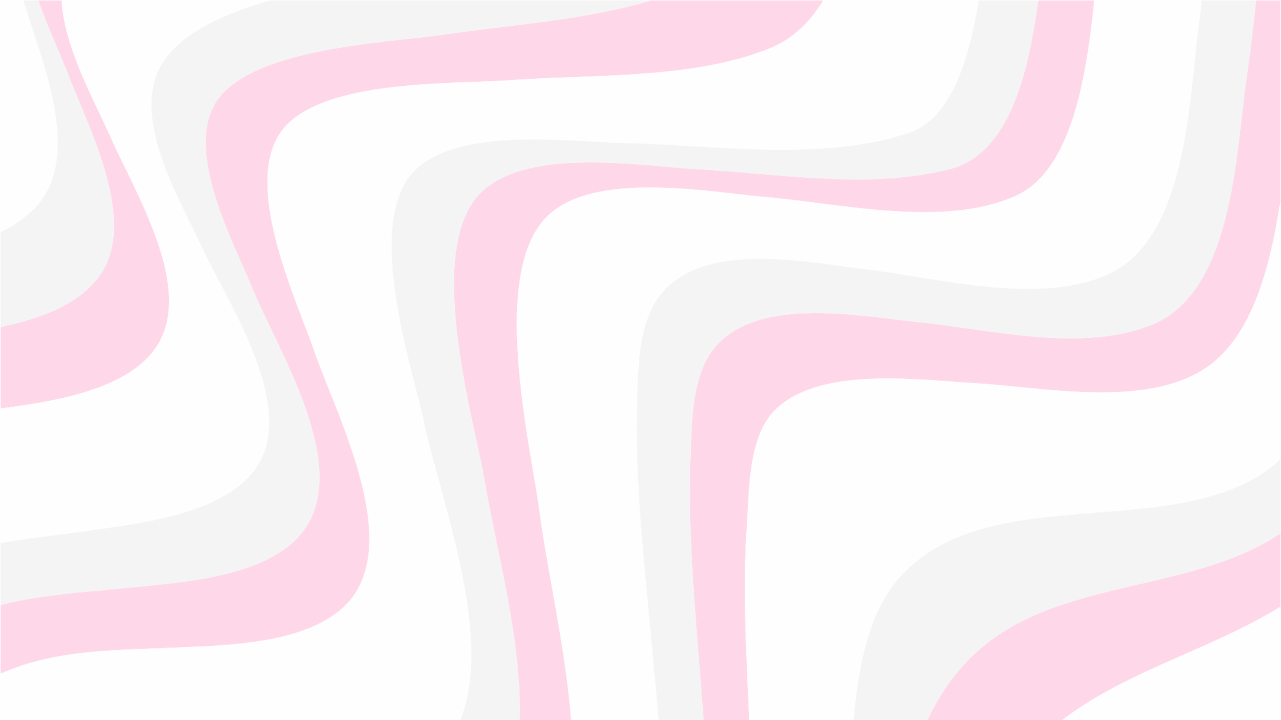 ESSI's Vision for Education
All health care providers and staff caring for infants less than one year old should receive initial and ongoing training on safe sleep practices.
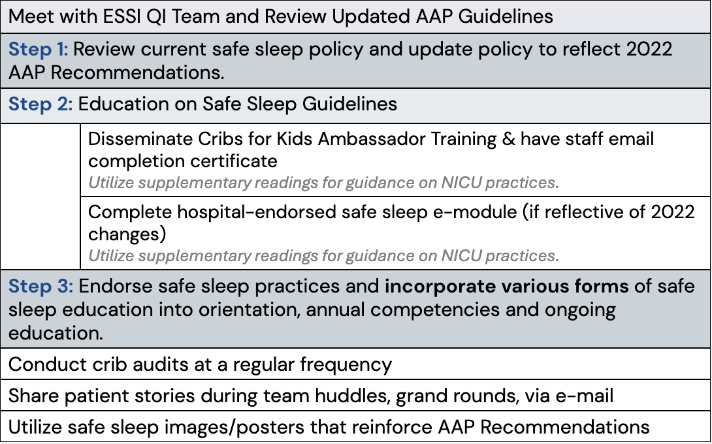 Additional webinars, articles, and supplemental readings on NICU practices are recommended and available on ILPQC's ESSI Education Resources Document.
Crib Cards 
Crib Audits 
Media Toolkits  
Sharing Patient Stories
Risk Reduction
Respectful Conversations
Step 3: Endorse and model safe sleep practices and incorporate safe sleep education into orientation, annual competencies and ongoing education.
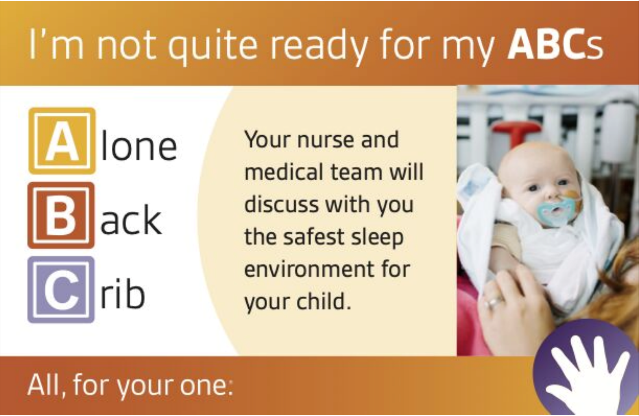 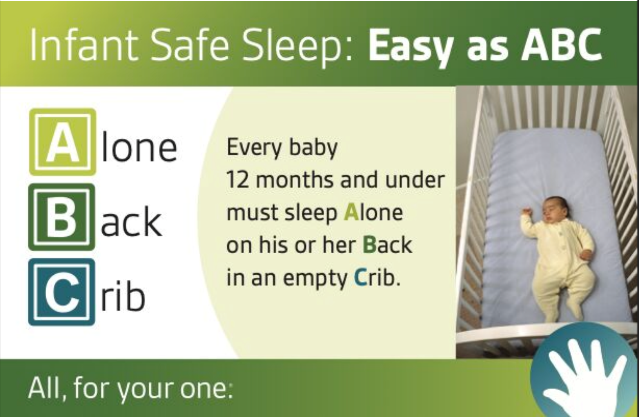 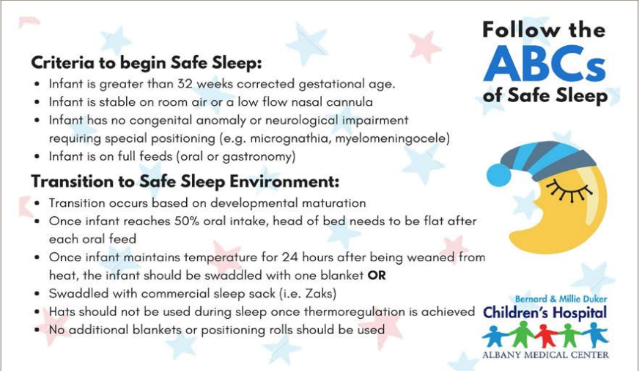 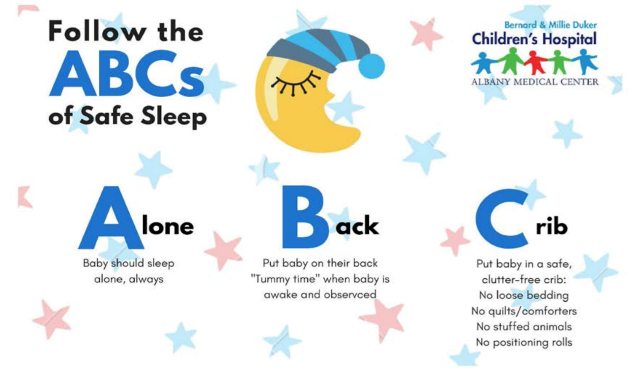 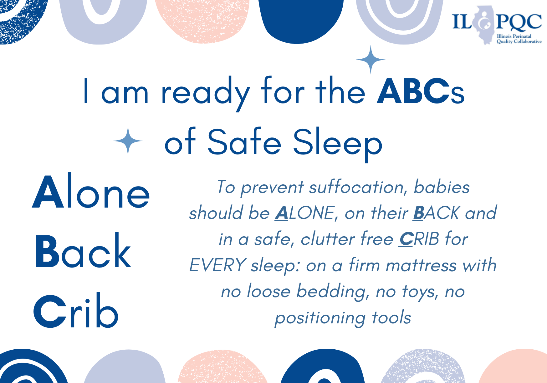 Back
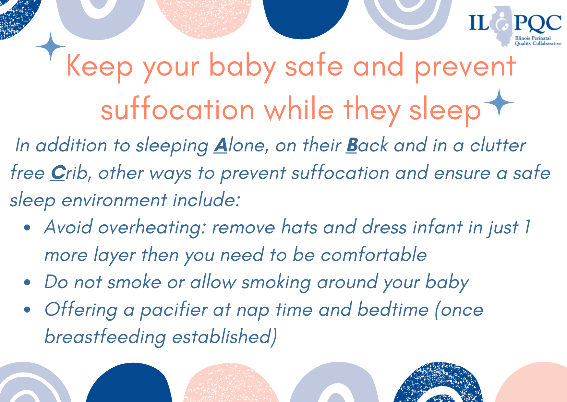 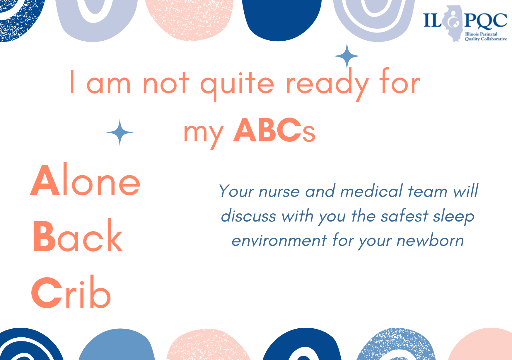 Front
Coming Soon: ILPQC Crib Cards
36
Audit Tool
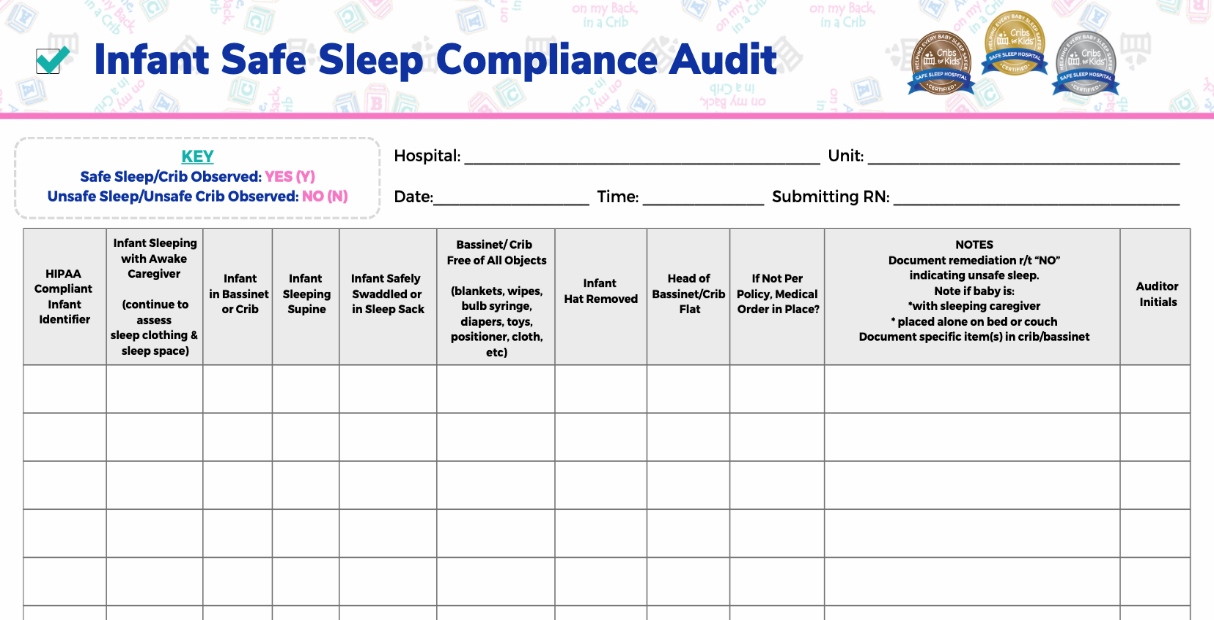 If you have an effective audit tool your team uses, please email to info@ilpqc.org
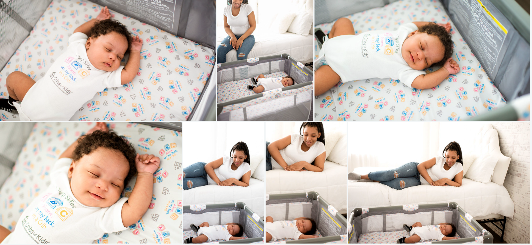 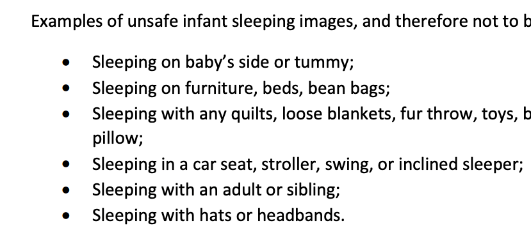 Media and Posters
Modeling
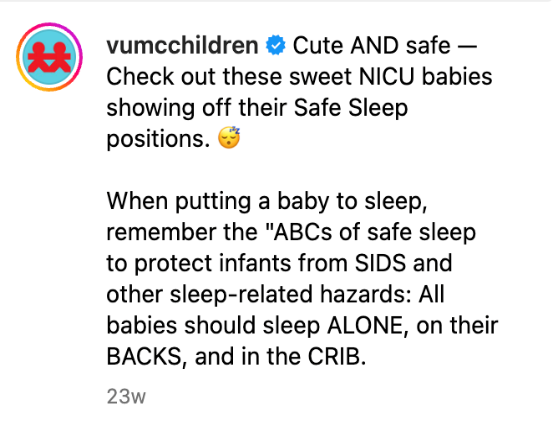 Modeling in the NICU
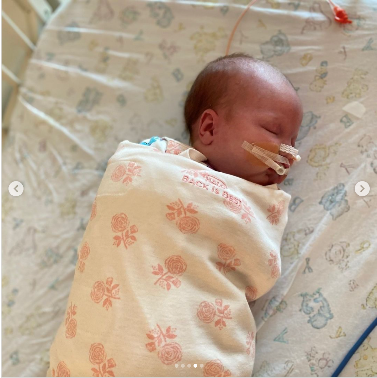 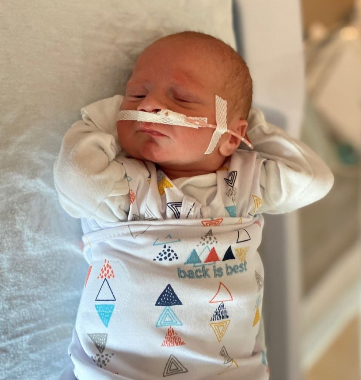 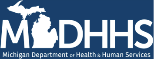 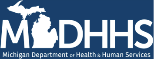 Honoring Patient Stories
Stories have the power to connect in a way that sharing data and guidelines cannot. Stories raise awareness, help people remember, and motivate to action
What does this story teach you about helping families plan for what to do when they are tired? 
How does this story help you understand the importance of following the safe sleep guidelines?
Charlie’s Kids
Family Stories of Sleep-Related Deaths Michigan.gov
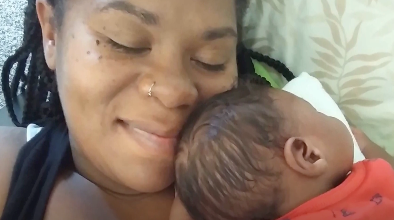 Example Education Implementation Plan
42
Share in the chat!Does your hospital use any creative ways to educate your providers, nurses and staff on Safe Sleep?
Change Ideas
DRIVER 1: 
HEALTHCARE PROFESSIONAL COMMITMENT​
Educate providers, nurses, and other staff about the importance of a safe sleep environment for every sleep during hospitalization and at home
Encourage meaningful, culturally appropriate, respectful, nonjudgmental conversations between providers, nurses, and other staff and parents and caregivers about a safe sleep environment
Secondary Driver 2: Safe Sleep Environment Education and Implementation
Endorse and model a safe sleep environment for every sleep during the hospitalization, including correcting unsafe behaviors
Upcoming Opportunities of Interest to ESSI Teams
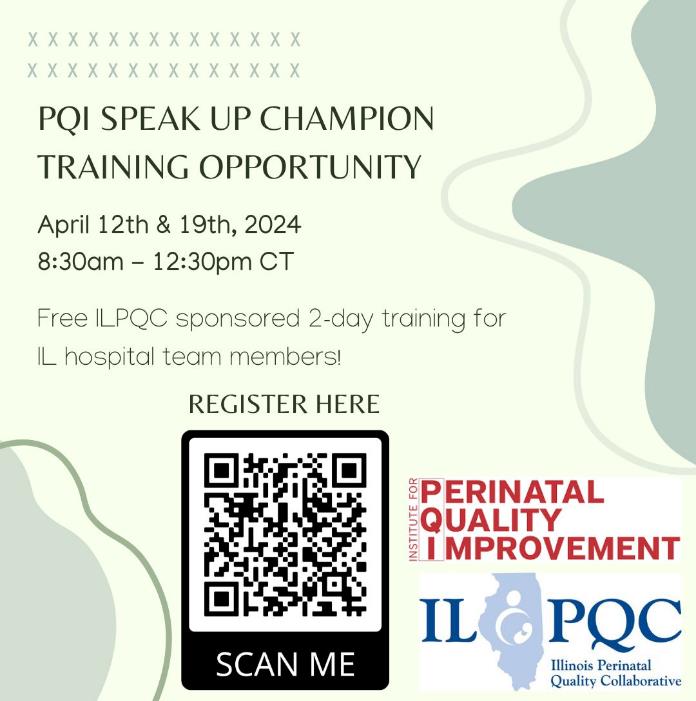 ILPQC will be offering one seat to each ESSI hospital team to help build capacity to facilitate live discussions about equity and respectful care with your providers, nurses and staff.
Registration for April PQI Training is CLOSED.
To claim a free seat to PQI's June SPEAK UP Champion Training (14th and 21st), please email kmoreno@northshore.org
An additional ILPQC sponsored PQI SPEAK UP Champion Training will be held August 9th and August 16th.
46
Fetal Infant Mortality Review (FIMR) Implicit Bias Event
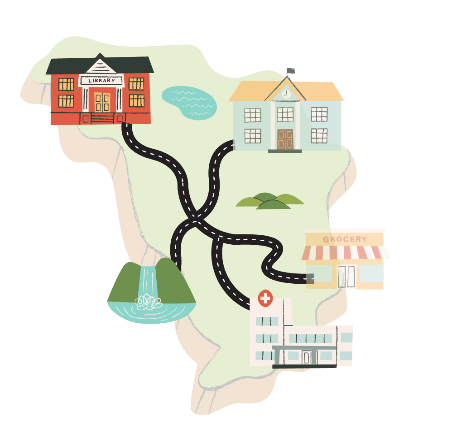 The FIMR Community Action Team invites you to our upcoming event focused on continuing our community conversation on Implicit Bias scheduled for April 22nd, 2024.   
Over the last 6 months, held 6 community events on the topic of Implicit Bias 
This month, emphasis on what we can do as individuals to address implicit bias and what tools/resources we need to help us in this work.
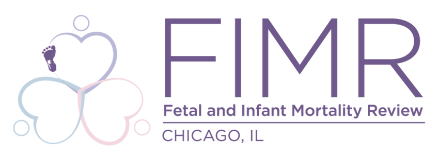 Register in person here.
Register virtually here.
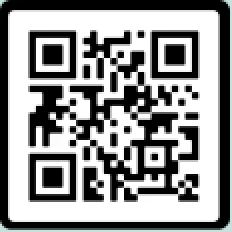 Register here.
After this webinar, participants will be able to: 
Describe SUID epidemiology, disparities, risk and the role of risk perception in preventing SUID
Develop communication approaches that value and center families and consider harm reduction
Recognize the value of partnering with birth hospitals, MCH Stakeholders and SUID Prevention advocates to promote safe sleep during clinical during clinical and community-based encounters with pregnant and parenting families
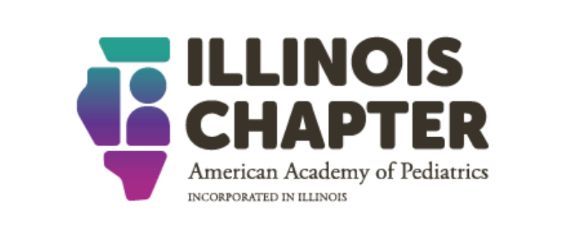 ESSI Safe Sleep Starter Pack
Thanks to IL DHS we are able to provide printed patient education materials for each ESSI Team!
Posters
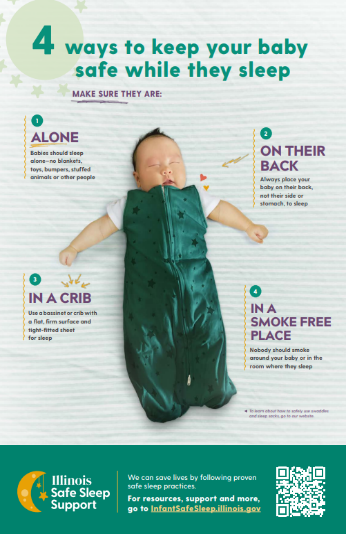 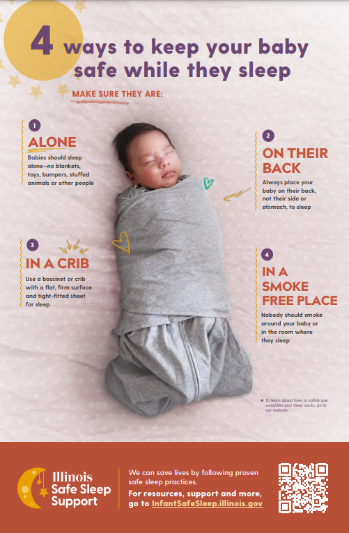 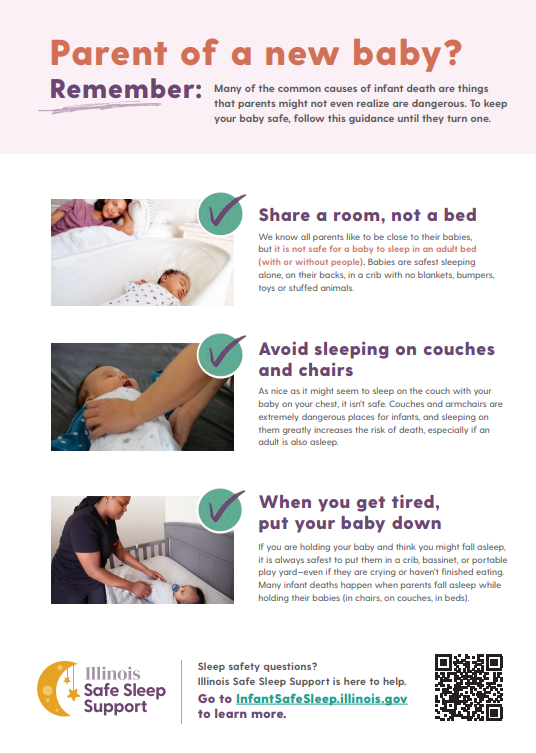 Handouts
51
What is included:
Each ESSI team has the opportunity to order a Safe Sleep Support Starter Kit.
Based on your birth volume each team will choose:
5 posters + 200 handouts (4 tear pads of 50) in English for hospitals with a birth volume up to 800
10 posters + 400 handouts  (8 tear pads of 50) in English for hospitals with a birth volume over 800
Based on your patient demographics you have the opportunity to order additional handouts in the following languages:
Spanish
Chinese
Arabic
Polish
Each additional language packet comes with 50 handouts (1 tear pad of 50).
Each team will also get a pack of 1 poster per language
Click the link in the chat to place your order!
Diversity ScienceDignity in Pregnancy & Childbirth: Preventing Racial Bias in Perinatal Care
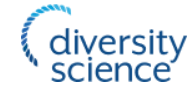 Diversity Science includes courses that empower clinicians, providers, and healthcare organizations to achieve their mission of providing bias-free, high-quality care to all patients.
ILPQC has been able to work with Diversity Science to allow Hospital teams to integrate the modules in e-learning systems.
We will follow up soon with more information!
COMING SOON!!!
Illinois Perinatal Quality Collaborative
53
HALO Safer Way to Sleep Program
The HALO In-Hospital Modeling Program replaces the traditional blankets in your Birth Center, NICU or PICU with a FREE* supply of HALO Sleep Sack swaddle wearable blanket.
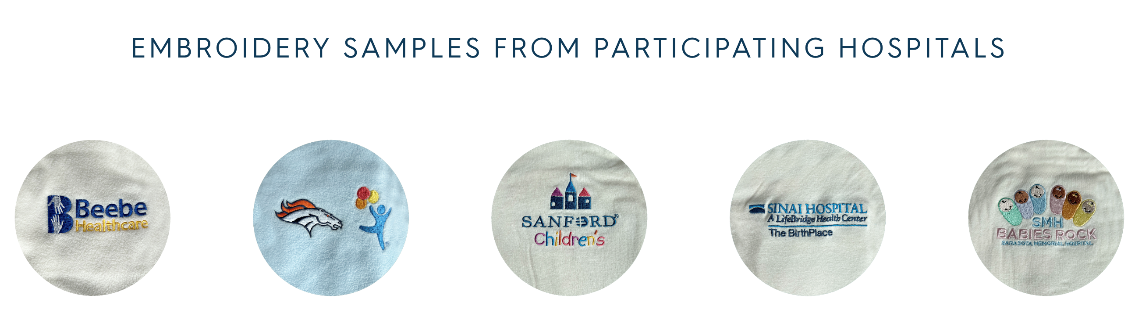 Other ESSI Information
Data Collection Timelines
Need clarification about ESSI Data? 
Watch the ESSI Data training Webinar recording
Active initiative data, due on the final day of the following month:
February Data Due March 31st
March Data Due April 30th

Award Data (Baseline – March 2024):  Due April 30th
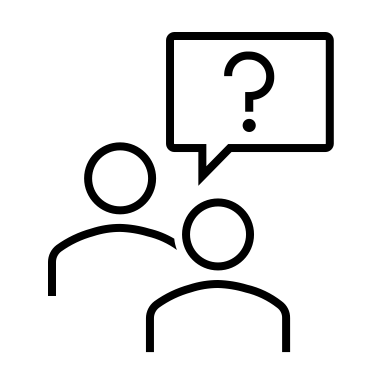 56
Illinois Perinatal Quality Collaborative
Two ESSI Data Forms
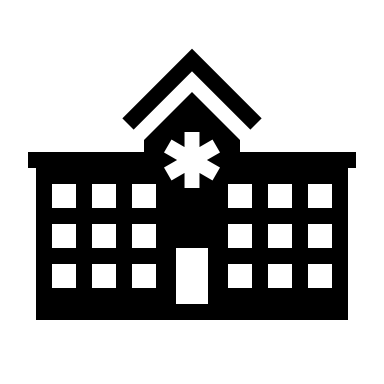 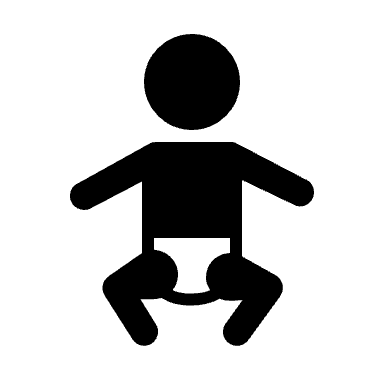 57
Illinois Perinatal Quality Collaborative
Upcoming ESSI Calls
58
Illinois Perinatal Quality Collaborative
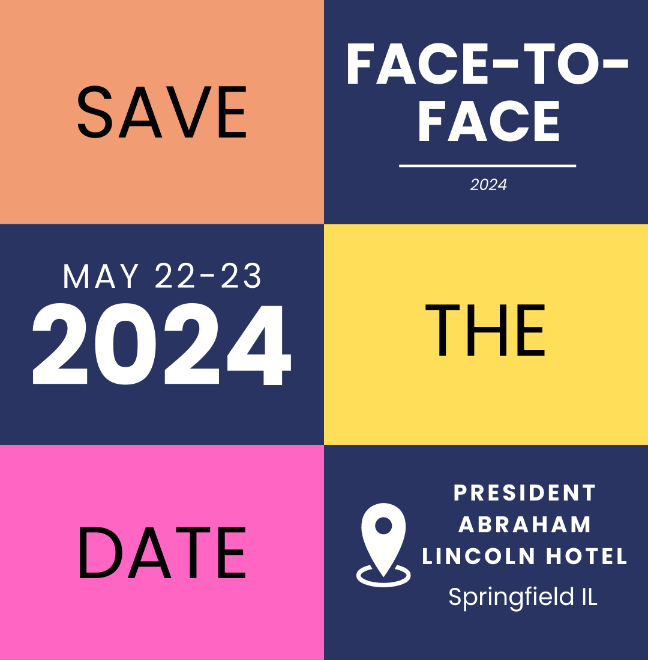 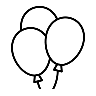 ILPQC 
2024 Events
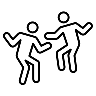 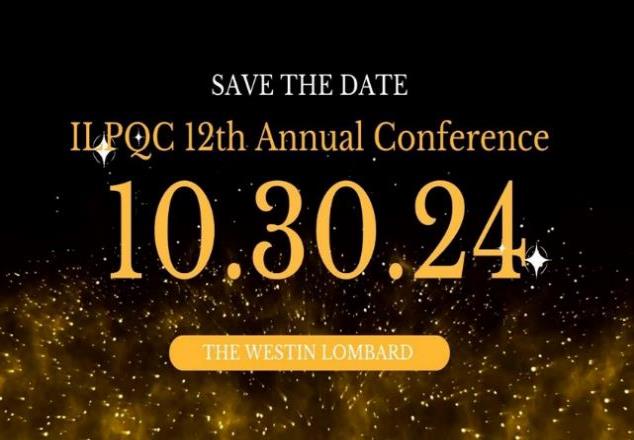 59
Illinois Perinatal Quality Collaborative